Megatrends in global food
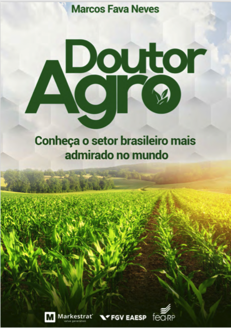 RAD 2402 – Estratégias em Agronegócio
Data – 21/10/2019
Beatriz Agostinho, Camila Beihy, Gabrieli Matida, Luiza Pessente
Prof. Dr. Marcos Fava Neves

Faculdade de Administraçao (FEA/RP) – Universidade de São Paulo, desde 1995
Escola de Administração de Empresas (EAESP/FGV), desde 2018
Center for Agricultural Business - Purdue University (Indiana/USA), desde 2013
PAA – FAUBA – Universidade de Buenos Aires, desde 2006
Criador da Markestrat (www.markestrat.com.br) em 2004
Especialista em planejamento estratégico no agronegócio    
www.doutoragro.com
Agenda
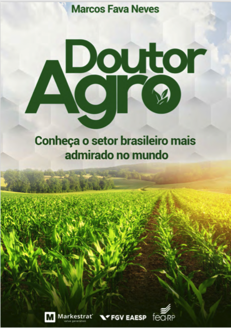 1
Megatendências
2
Mudanças de fronteira de mercado
3
Compras reinventadas
4
Vida ética
Contexto
Segmentação do consumidor na era de se alimentar em ocasiões
Comer em qualquer lugar, a qualquer momento
Experiência sensorial                                        
Consciência sobre o que está comendo
Procura por comida natural e produtos autênticos
Adição de bons nutrientes, como fibras e proteínas
Proteínas alternativas e comida à base de plantas
Busca por alternativas não lácteas
Substituição gradual da carne
Responsabilidades
Determinar o que pode ser mudado
Drivers definem o cenário de mudança 
Megatendências
O que os consumidores querem que seja mudado
Análise de comportamento e demanda
Inovação, renovação e ruptura
O que deve ser mudado que trará alto impacto ao comportamento do consumidor
Megatendências
Solidamente estabelecidas
Possui expectativas de suportarem o mercado
Impactam a maioria das indústrias
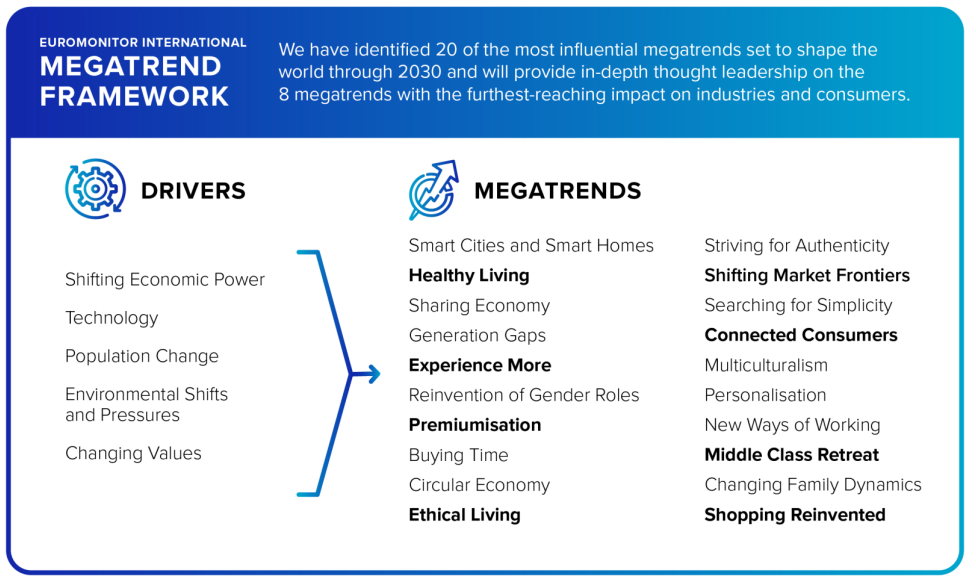 Fonte: Euromonitor International
Mudança de Fronteiras de Mercado
Gastos per capita em alimentos empacotados
Fonte: Euromonitor International
Crescimento nos gastos com alimentos empacotados
Fonte: Euromonitor International
Produtos assados (baked goods)
Fonte: Euromonitor International
Servir a base da pirâmide hoje permite a premiumização de amanhã
Premiumização = prioridades
Produtos básicos e oportunidade de volume
Crescimento da renda e a demanda por produtos de valor agregado
Relação com a classe média de amanhã
Fonte: Euromonitor International
Estratégia da base da pirâmide em alimentos
Produção de milho no Quênia
Previsão de transição do cultivo de milho próprio e comprar a granel
Consumo de farinha de milho
Fortificação e integrais podem melhorar valor nutricional sem adicionar custo
Compras Reinventadas
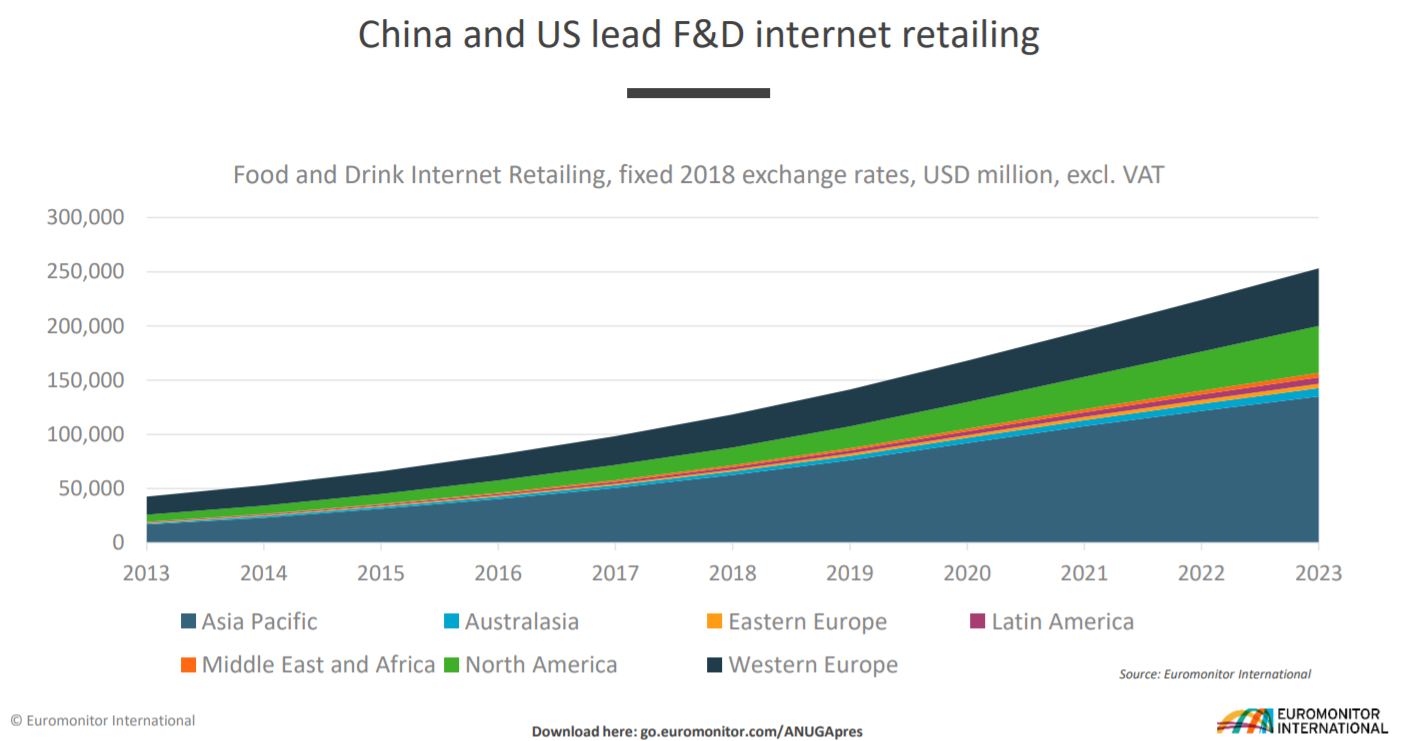 Fonte: Euromonitor International
Compras para novos estilos de vida
Last-mile reach 
Atender consumidores 
IA e pagamentos
Amazon 
Intermediários 
China
https://www.youtube.com/watch?v=NrmMk1Myrxc
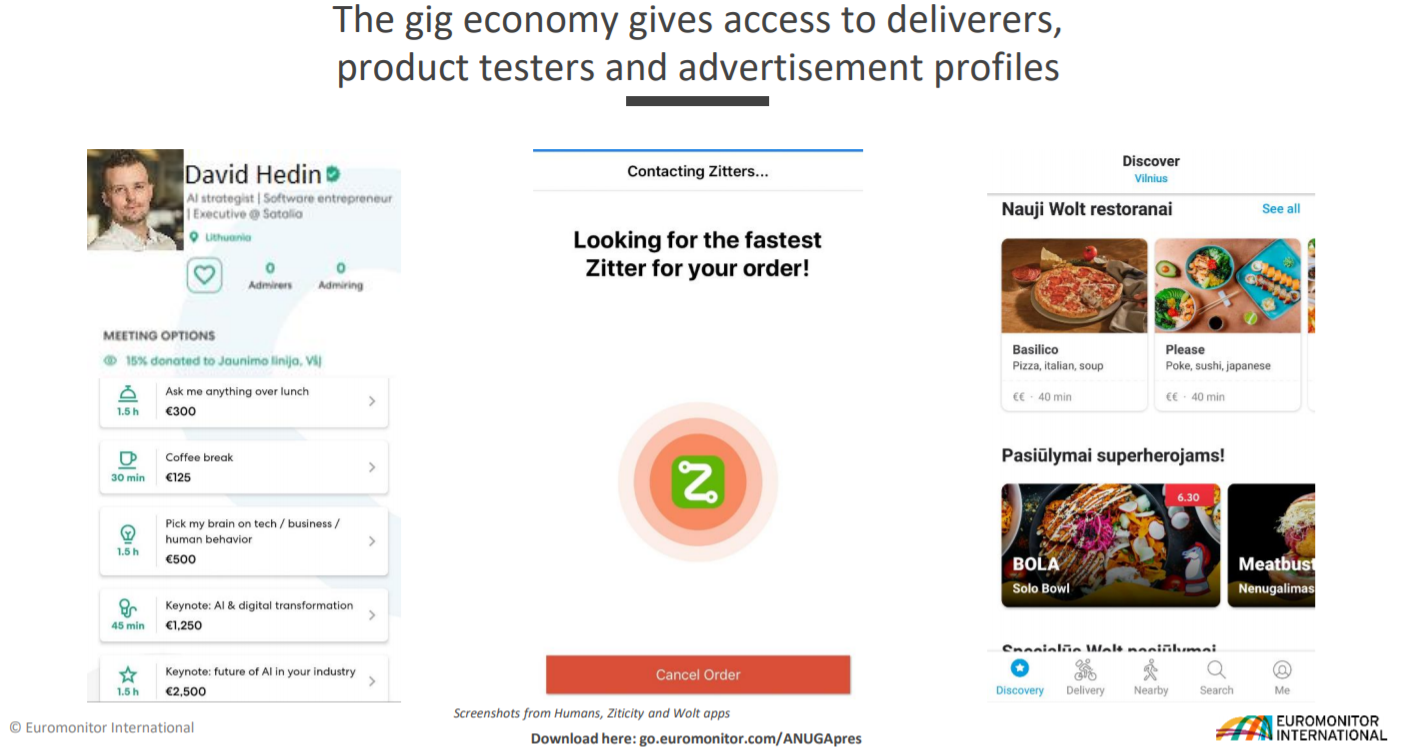 Fonte: Euromonitor International
Vida Ética
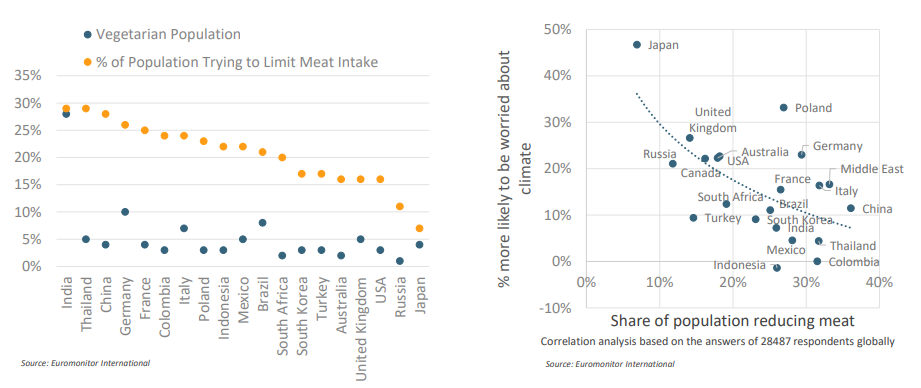 Fonte: Euromonitor International
“Estou preocupado com as mudanças climáticas”
Fonte: Euromonitor International
“Eu tento ter um impacto positivo no meio ambiente através das minhas ações cotidianas”
Fonte: Euromonitor International
Negócios verdes inovadores e lucrativos
foco na conservação da água - atrair consumidores verdes profundamente engajados;
Nestlé - após análise de megatendências, montou programa de manejo de água, cujas preocupações seriam:
suficiência de água para o cultivo alimentos;
segurança hídrica (suprimento e qualidade) para as suas operações;
água potável para seus consumidores preparem suas refeições.
Três megatendências em alimentos
Mudanças de fronteiras de mercado (consumo caseiro        embalados)
Compras reinventadas, devido a alta conectividade dos consumidores;
Tendência da vida ética.